Dr. Shannon QuinnUniversity of Georgia
Skill and Readiness of the Technical Informatics Workforce
Interdisciplinary Training
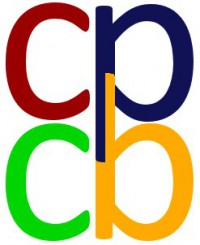 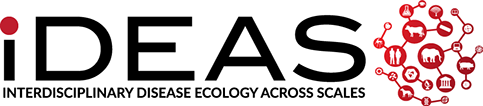 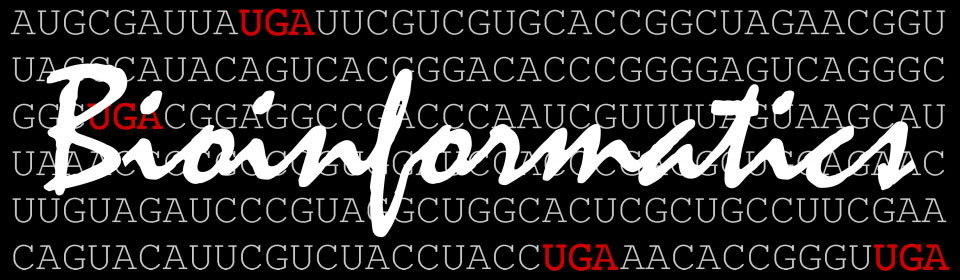 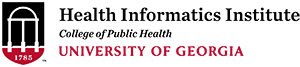 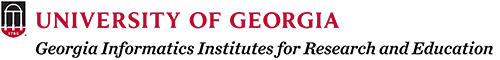 [Speaker Notes: The biggest trend I’ve observed is toward interdisciplinary training]
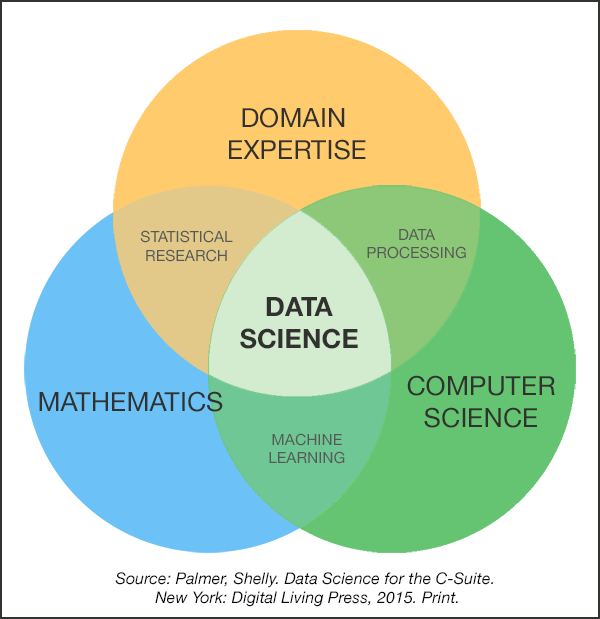 [Speaker Notes: Goal of these interdisciplinary programs: 0th order internal models: you have these expertise in a single individual

Advantage: Ability to cross disciplines and help with ”data deluge” in multiple fields

Disadvantage: Complexity!]
Increasing Complexity
Strengths of traditional CS/CSE/MIS/IT education
Well-established
Fundamentals
Freedom to specialize
Weaknesses
Access to computing resources (especially with big data)
Interdisciplinary projects have high barrier to entry (complexity)
Open Science
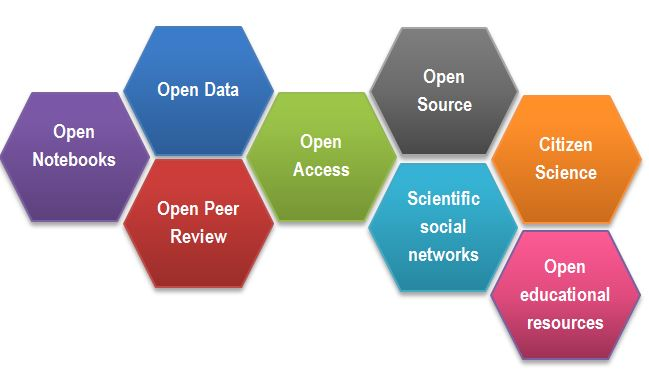 Source: https://www.fosteropenscience.eu/
Open Science + Technical Workforce
Companies that perform analytics increasingly rely on open source
Cross-collaboration between industry analytics and academia
Reproducibility is key to sustainability and growth of the technical workforce
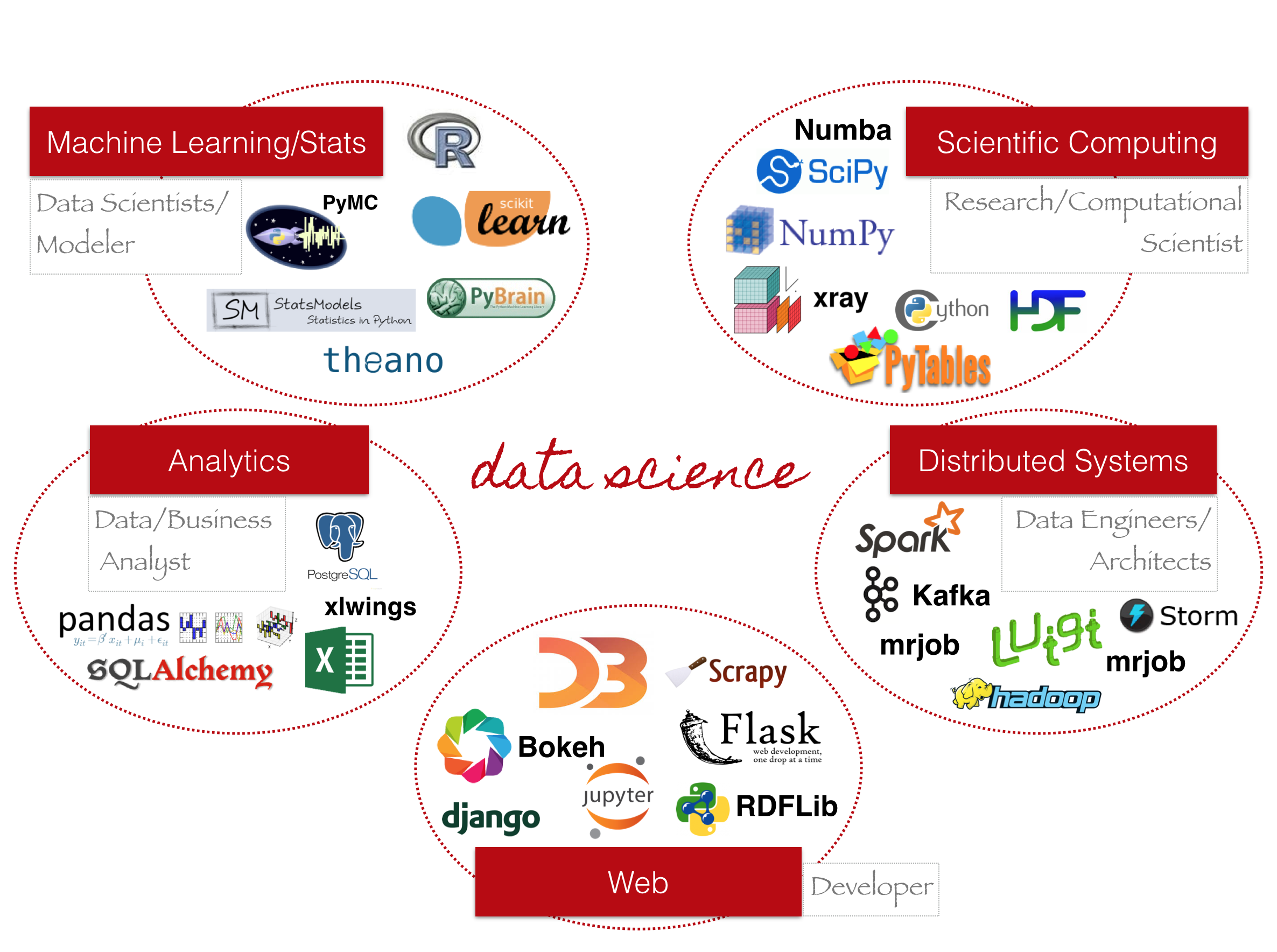 Source: https://chdoig.github.io/